Презентация на тему «Особенности обучения в университете Альпен-Адриа в Клагенфурте»
Студента ФФМИ 131М группы 
Баева Андрея Святославовича
План
Особенности учебного процесса в УАА
Условия обучения и проживания в УАА
Дисциплины
Научно-исследовательская работа
Дистанционные средства обучения
Особенности учебного процесса в УАА
Программа Erasmus+
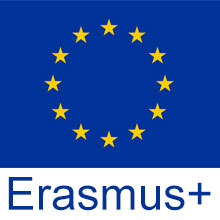 ERASMUS+ (Эразмус Плюс) - это программа Европейского Союза, направленная на поддержку сотрудничества в области образования, профессионального обучения, молодежи и спорта на период с 2014 по 2020 гг. Программа интегрировала такие ранее действовавшие программы как Темпус, Эразмус Мундус и другие.
Кредитная система
Необходимое количество кредитов для бакалавра – 180 ECTS (30 ECTS за семестр в среднем, если учиться 3 года)
Необходимое количество кредитов для магистра – 120 ECTS (2 года в среднем)
Необходимое количество кредитов для Erasmus+ студента - от 20 ECTS
Простые дисциплины – 1,2 ECTS
Средние дисциплины – 3,4 ECTS
Сложные дисциплины, исследовательские проекты, языковые курсы – 5-10 ECTS
Особенности выбора дисциплин
За каждой специальностью закреплен небольшой перечень обязательных дисциплин, которые ты обязан пройти согласно выбранной специальности
Остальные дисциплины, студент выбирает самостоятельно
Порядок прохождения дисциплин не имеет значения
За каждой дисциплиной закреплен семестр, день недели и время
Студент сам выбирает дисциплины и порядок их прохождения
Виды дисциплин
Обычные дисциплины
Блочные дисциплины
Спортивные дисциплины
Дисциплины с особой тематикой
Обычные дисциплины
Лекционно-практические дисциплины
Лабораторные дисциплины
Семинарские дисциплины
Студенческие проекты
Исследовательские проекты института как дисциплины
Блочные дисциплины
Длятся один месяц
Проводятся обычно в 4 сессии
Каждая сессия длится 4-8 часов
После сессии сдается экзамен
Если экзамен завален, то его можно пересдать в конце семестра
Физкультура и спорт
Не дают ECTS кредитов вообще
Огромное разнообразие: от обычной аэробики, атлетики до боевых искусств и фехтования на средневековых мечах
Необязательны для посещения
Проводятся в разных местах по всему городу
Особенные дисциплины
Дают небольшое количество кредитов 1-2 ECTS или не дают вообще
Проводятся обычно в несколько сессий, хотя бывают и исключения
Посвящены политике, массовой культуре, этическим, экологическим, гендерным проблемам и т.д. Их спектр довольно разнообразен
К полноценному обучению имеют крайне небольшое отношение
Служат познавательным, идеологическим, политическим, развлекательным целям
Условия обучения и проживания в УАА
Условия обучения
Доступ к печатным устройствам, сканерам и библиотеке в любое время суток с помощью карточки студента
Университет для студента открыт в любое время дня и суток
WiFi и проводной интернет с хорошей скоростью в университете
Отличная веб-инфраструктура, где можно найти любые контакты и информацию. Но над переводом на английский язык им необходимо поработать.
Электронные табло перед большинством кабинетов, где можно узнать информацию о его использовании.
Отличный ремонт и мебель в большинстве помещений. Мебель постоянно обновляется.
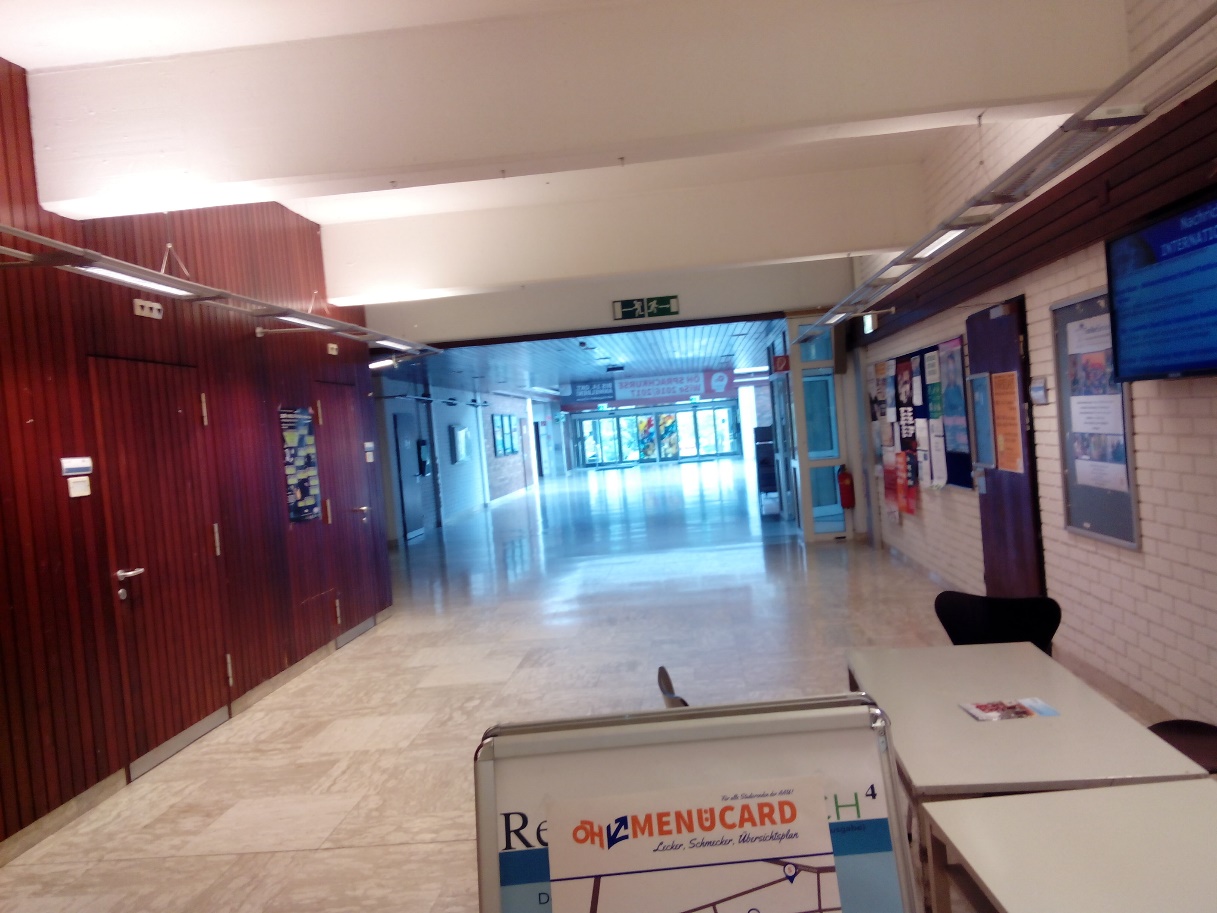 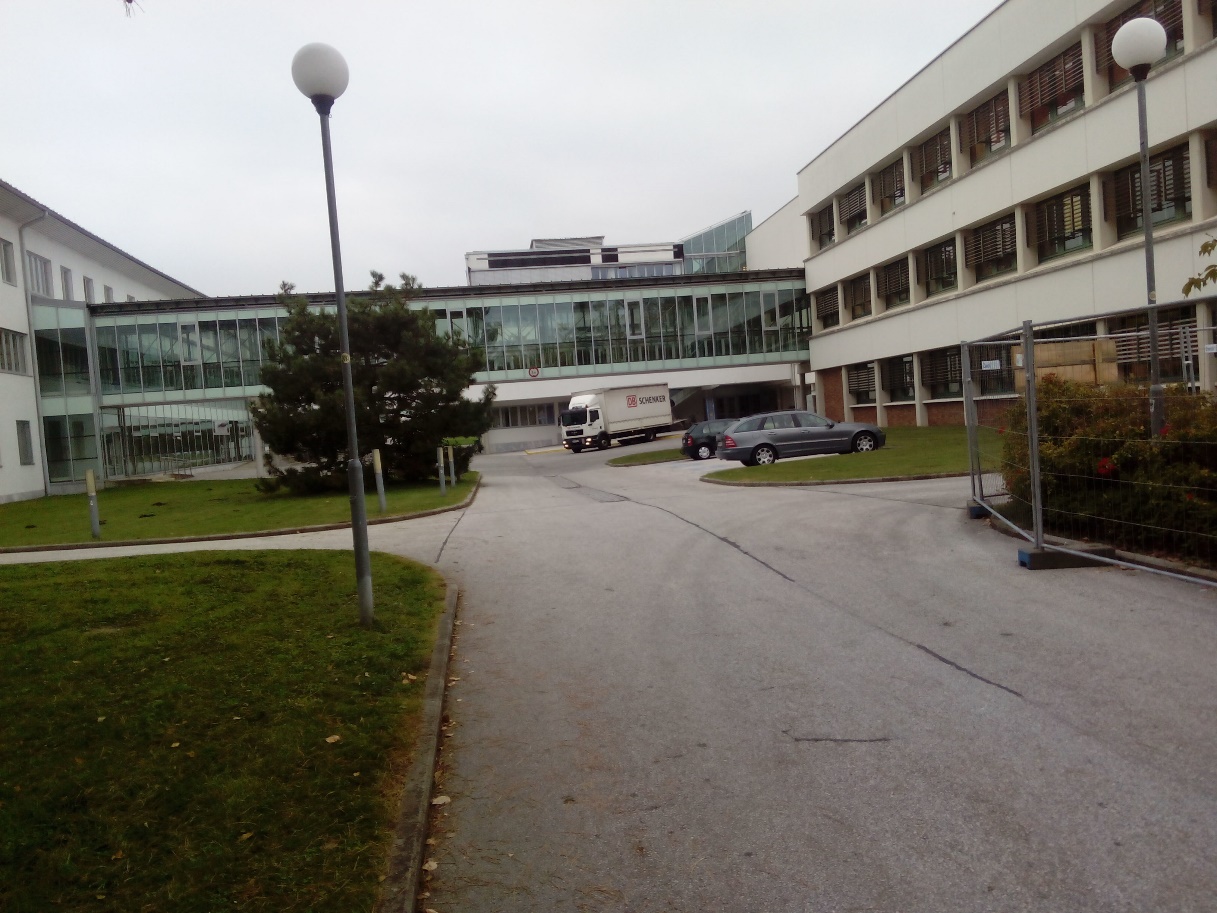 Университет внутри
Университет снаружи
Интеграция исследовательских лабораторий и компаний
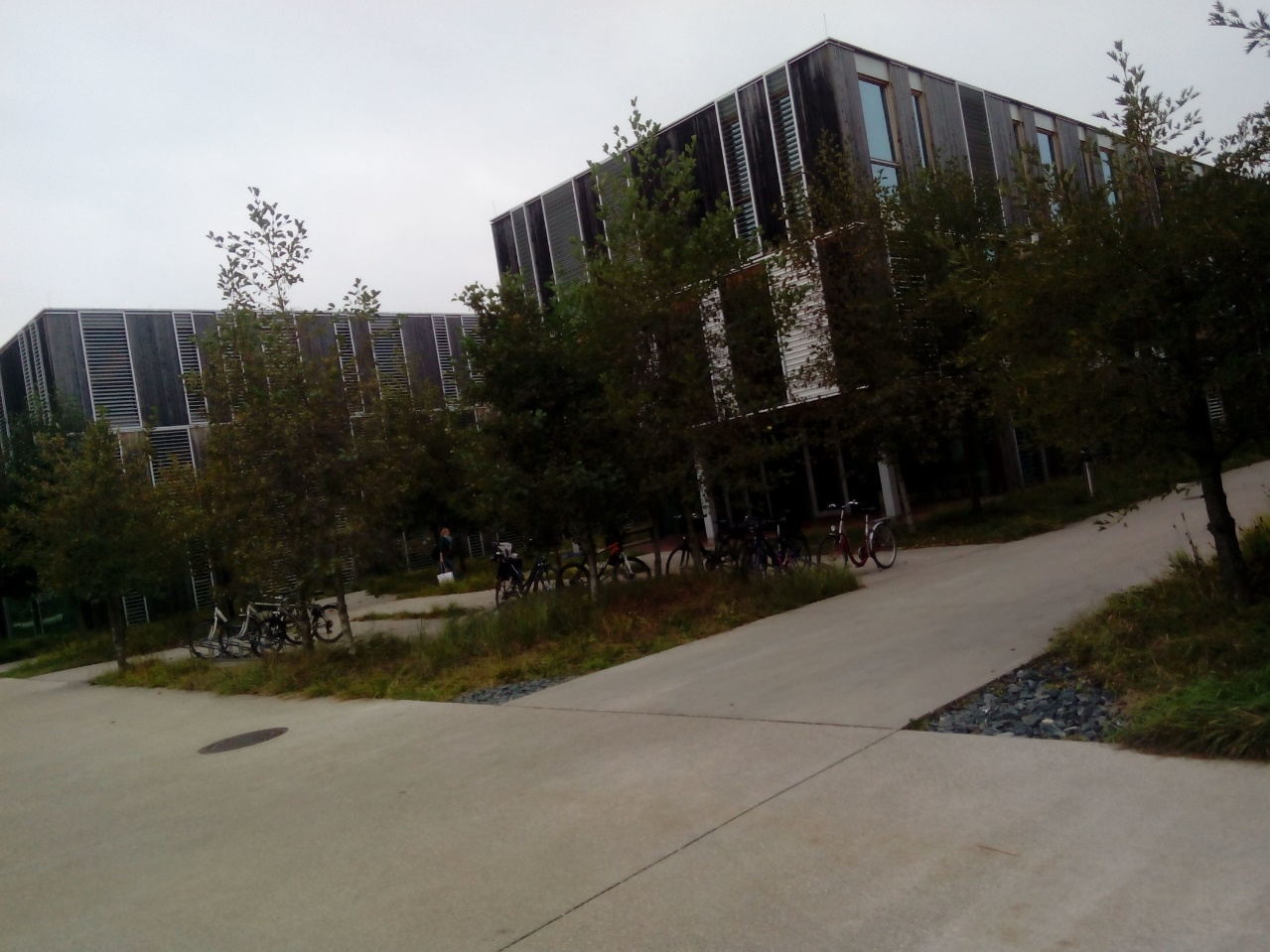 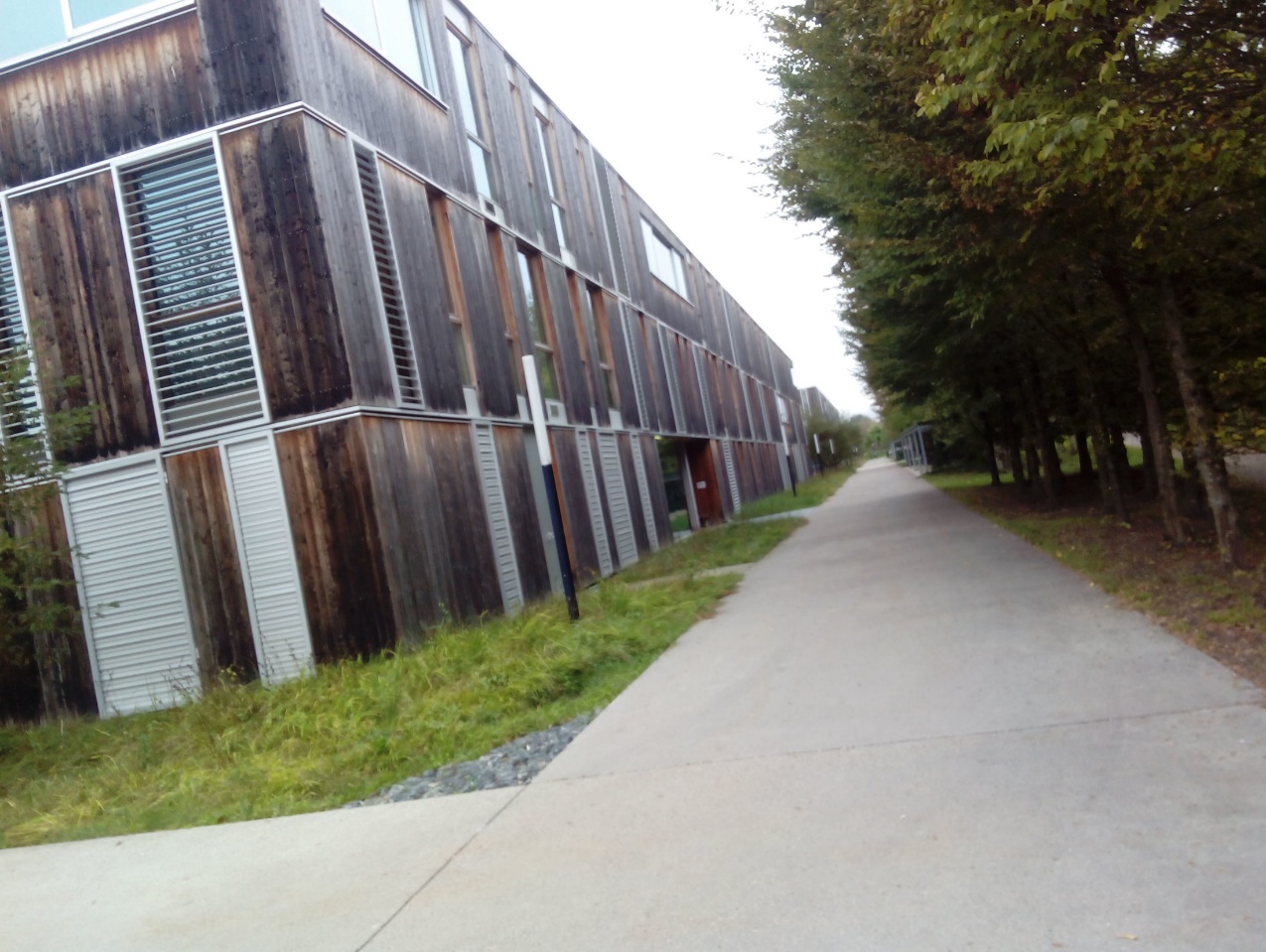 Здания исследовательских лабораторий, фото 2
Здания исследовательских лабораторий, фото 1
Особенности общежития
Электронный ключ позволяет входить в общежитие, в свою комнату, открывать свой шкафчик и свой холодильник на кухне
Есть комнаты на одного и двух человек.
В каждой комнате есть телефон, телевизор, душ, туалет.
На каждого человека приходится кровать, письменный стол, стул, шкаф для одежды и тумбочка возле кровати, шкафчик на кухне, полка в холодильнике, почтовый ящик.
Есть WiFi и проводной интернет (нужен свой кабель)
В подвале есть стиральные машины, которые оплачиваются с помощью карточки студента
На кухне две электрические плиты и два умывальника в расчете на 20-25 человек.
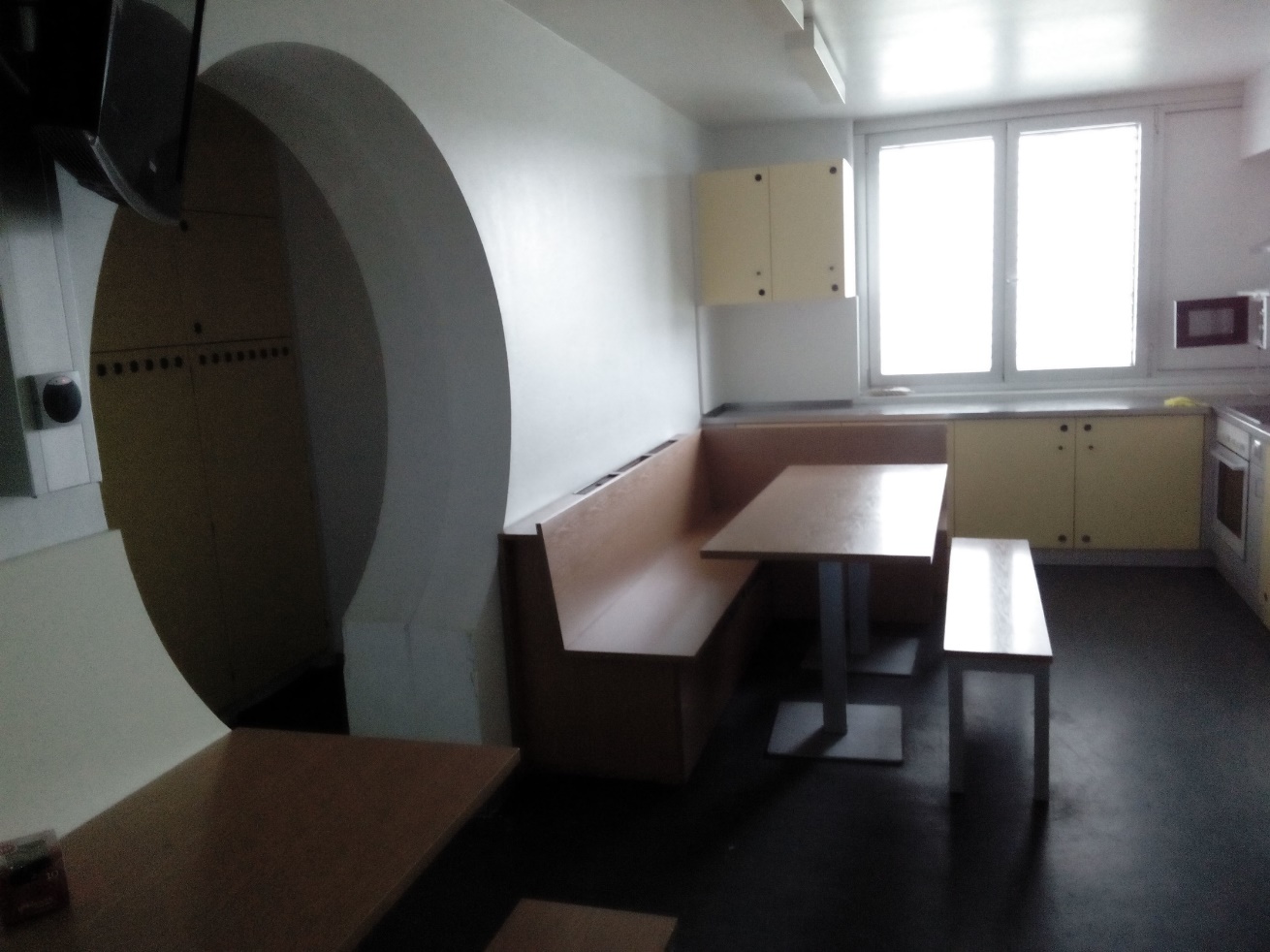 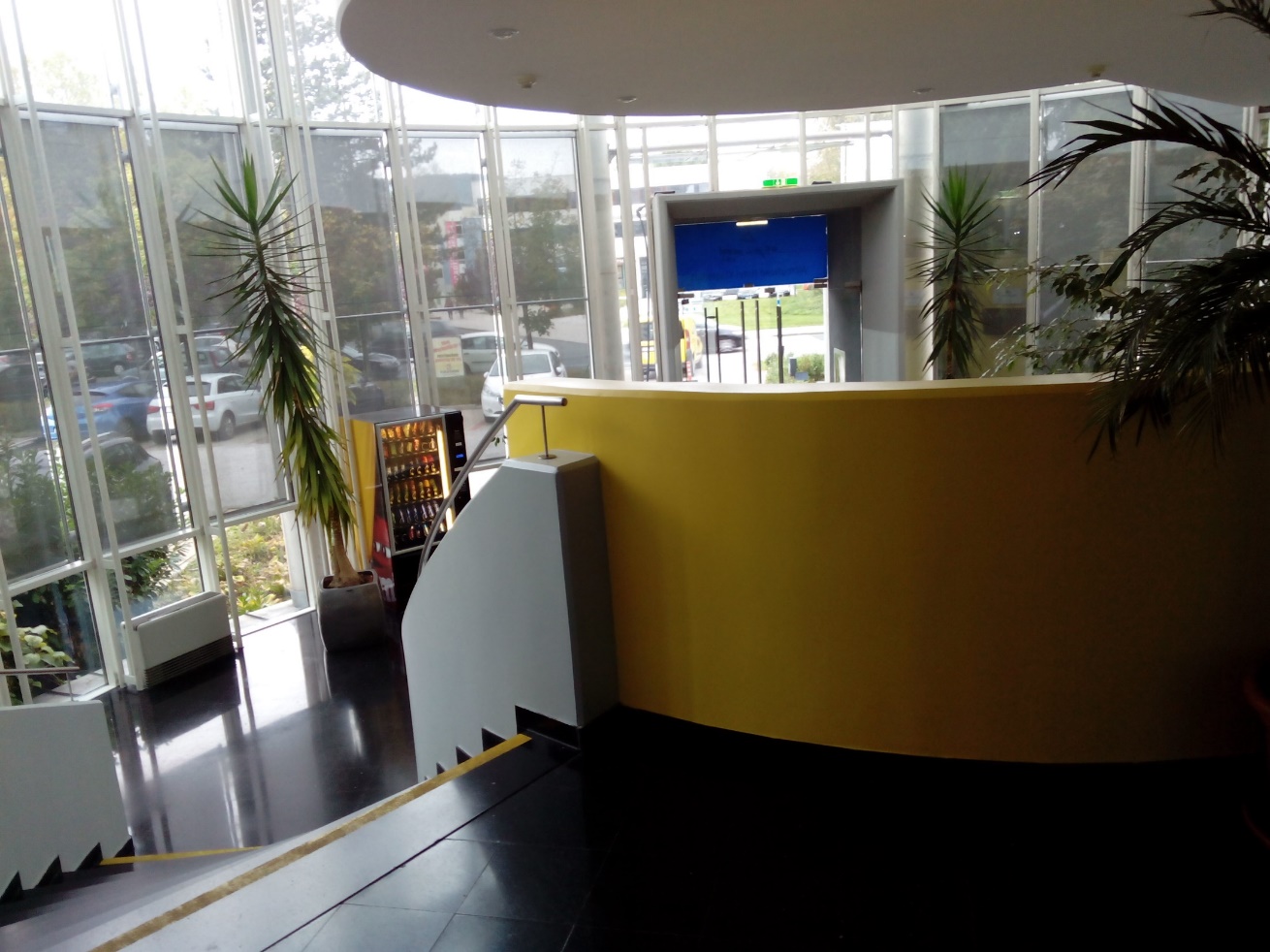 Кухня
Вход в общежитие
Организация мероприятий
Сообщества ESN и ÖH организовывают такие мероприятия:
Совместные походы в кино и просмотры фильмов
Вечера национальной кухни
Поездки и экскурсии по другим городам Австрии и ближайших стран
Участие в различных экологических и других акциях
Другие виды совместного отдыха
Экскурсия по Клагенфурту
Дисциплины
Перечень дисциплин, которые я прошел в УАА
Основы робототехники (Robotics Fundamentals)
Практика по основам робототехники (Labor: Robotics Fundamentals)
Повсеместные вычисления (Pervasive Computing)
Языковой курс немецкого языка, группа №1 (уровень A1,b)
Эвристический поиск (Heuristic Search)
Семинар по бизнес информационным системам (Seminar in Business Information Systems)
Основы обработки изображений (Fundamentals of Image Processing)
Основы робототехники (теория)
Цель курса: ознакомить студентов с самыми базовыми элементами робототехники и предоставить им дальнейшие пути изучения
Процесс обучения
На лекциях знакомим студентов с теорией
Выполнение домашних заданий (вычислительные, поисково-информационные, выражение собственного мнения)
Экзамен 
Количество часов: 2 часа в неделю (1 лекция)
Количество кредитов ECTS: 4.
Список тем
Общее введение
Обзор и применение робототехники
Теория механизмов (механика)
Терминология, определения, допущения, позиция и смещение
Анализ скорости
Анализ ускорения
Прямая кинематика
Инверсная кинематика
Автономные транспортные средства
Планирование движения
Программное обеспечение
MATLAB — пакет прикладных программ для решения задач технических вычислений и одноимённый язык программирования, используемый в этом пакете. 
Пакет используют более миллиона инженерных и научных работников, он работает на большинстве современных операционных систем, включая Linux, Mac OS и Microsoft Windows.
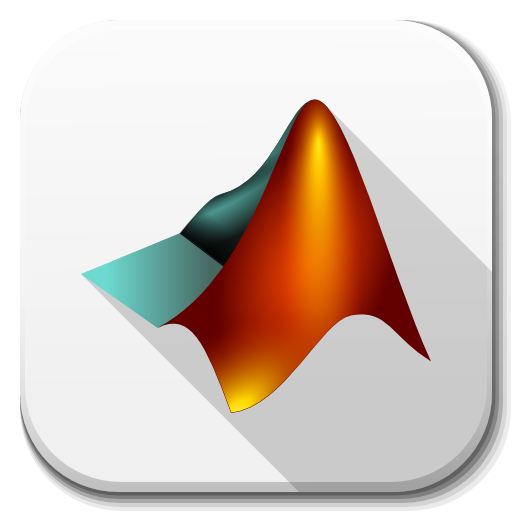 Основы робототехники (практика)
Цель курса: ознакомить студентов с процессом создания и эксплуатации роботов, используя свободные инструменты и платформы
Процесс обучения
На лекциях знакомим студентов с использованием инструментов и вместе начинаем выполнять задачу
Студенты заканчивают выполнять домашние задачи самостоятельно, используя полученный опыт и ссылки на источники
Группа студентов выполняет проект по моделированию роботизированного манипулятора
Количество часов: 2 часа в неделю (1 практическое занятие)
Количество кредитов ECTS: 4.
Список тем
Создание 3D моделей с помощью Blender
Создание анимации и симуляций с помощью Blender
Создание симуляций с помощью игрового движка Unreal Engine 4
Работа с Arduino
Программное и аппаратное обеспечение
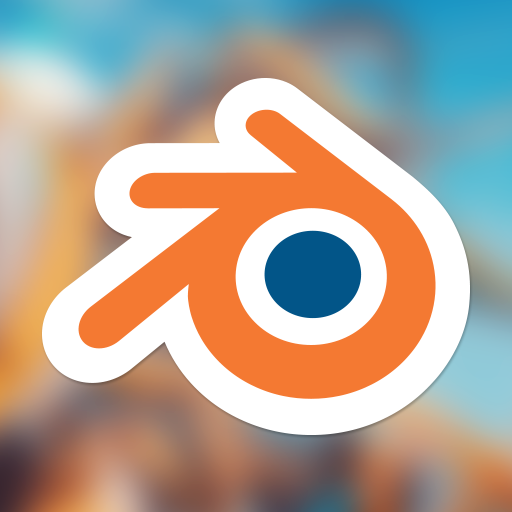 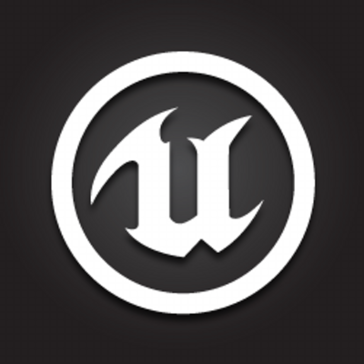 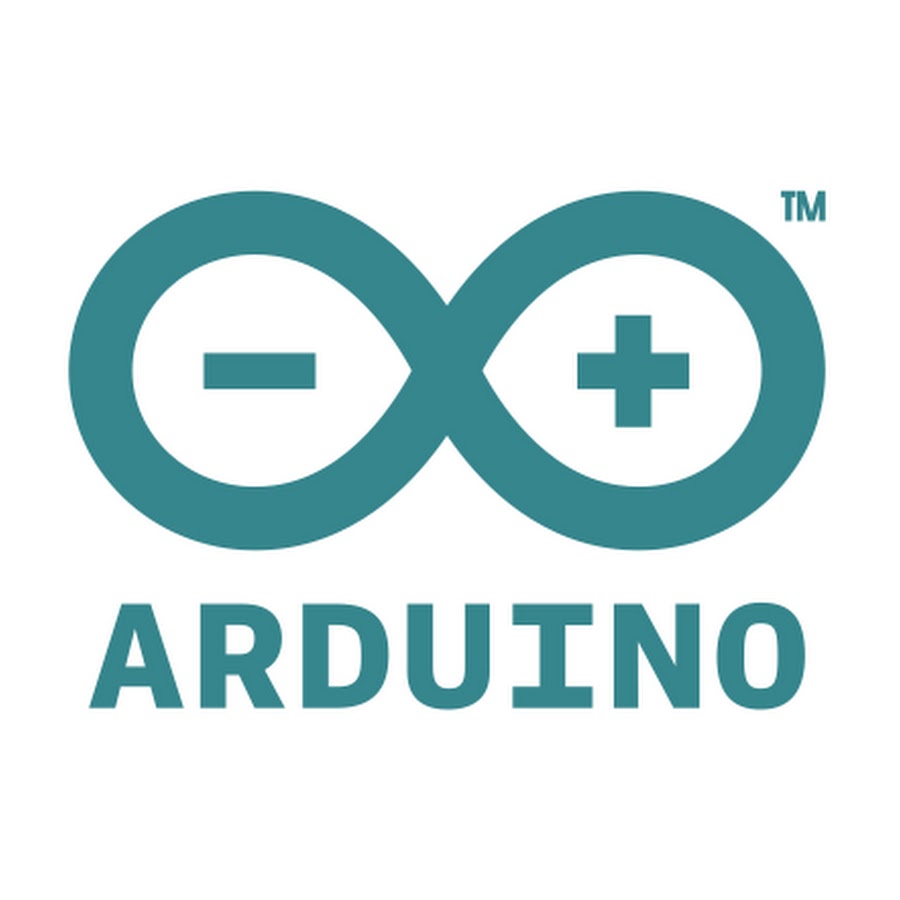 Blender
Unreal Engine
Arduino
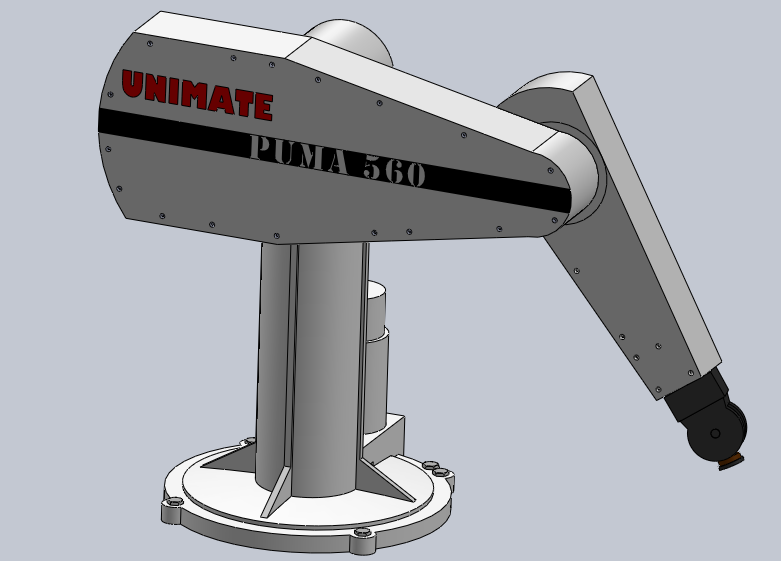 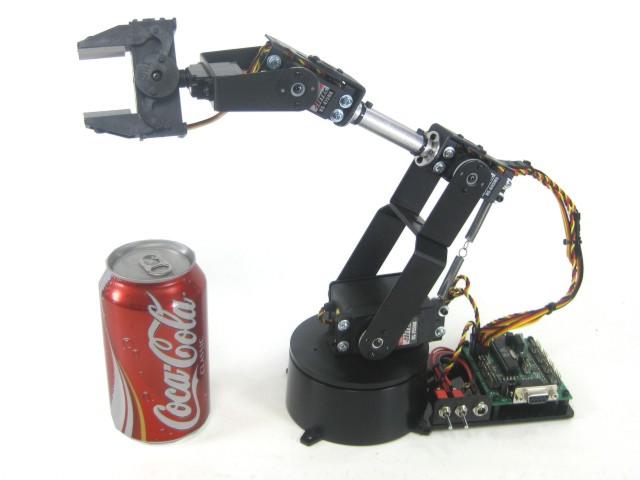 Robotic Arm AL4B Lynxmotion (<300 $)
PUMA 560 Robot Arm
Внедрение в ХГУ
Теоретический курс можно взять за основу и сделать свой
Практический курс можно взять за основу и сделать свой
Закупить б\у роботизированные манипуляторы, основанные на Arduino.
Повсеместные вычисления (теория)
Цель курса: ознакомить студентов с основными аспектами повсеместных вычислений
Процесс обучения
На лекциях знакомим студентов с теорией
Двое студентов выполняют презентацию и делают краткое изложение темы (25% оценки)
Студенты пишут экзамен (75 % оценки) 
Количество часов: 2 часа в неделю (1 лекционное занятие)
Количество кредитов ECTS: 4.
Список тем
Введение и мотивация
Тренды и доступные технологии
Беспроводные персональные сети
Локализация
Идентификация
Контекстная осведомленность
Сенсорные сети


Носимые компьютерные устройства
Взаимодействие
Промежуточное программное обеспечение
Нетехнические аспекты
Внедрение в ХГУ
Взять теоретический курс за основу и создать свой
Закупить б\у оборудование для лабораторных работ по сенсорным системам
Разработать свой практический курс по повсеместным вычислениям
Языковой курс немецкого языка
Включал в себя тренировку чтения, письма, грамматики, говорения и аудирования. На лекциях идет чередование всех видов деятельности.
Количество часов: 6 часов в неделю (2 занятия по 3 часа)
Включал в себя 2 экзамена. Первый в ноябре, второй в январе.
Дал 9 ECTS кредитов
Список тем
Введение. Приветствия и представление себя.
Моя семья
Жилье
Еда и напитки
Покупки
Мое свободное время
Мои будни
Мое тело
У врача
Прогулки в городе
Эвристический поиск
Цель курса: ознакомить студентов с использованием поисковых алгоритмов, которые используют эвристики
Процесс обучения
На лекциях знакомим студентов с теорией
Студенты выполняют домашнее задание после прохождения темы (80/200)
Проверяем домашнее задание
Возвращаемся к первому пункту, пока не пройдем все лекции
Студенты пишут экзамен (120/200) 
Количество часов: 2 часа в неделю (1 лекционное занятие)
Количество кредитов ECTS: 2.
Список тем
Введение в искусственный интеллект
Неинформированные методы поиска
Информированные методы поиска
Поиск по первому лучшему совпадению
Локальный поиск
Задачи удовлетворения ограничений
Введение в констрейтное программирование с помощью MiniZinc
Программное обеспечение
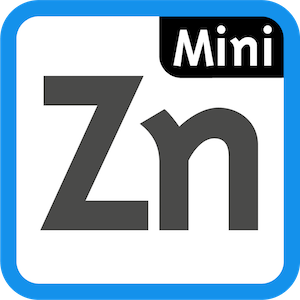 MiniZinc – свободный и открытый язык констрейтного моделирования.
MiniZinc разработан в университете Монаша совместно с Data61 Decision Sciences и университетом Мельбурна
Внедрение в ХГУ
Весь курс очень легко и просто внедряется в систему обучения. Он разбивается на теоретическую и практическую составляющие и дорабатывается под свои нужды в случае необходимости.
Семинар по бизнес информационным системам
Цель курса: ознакомить студентов с важными современными темами в бизнес информатике, научить их писать научные статьи и выступать перед публикой
Процесс обучения
Одна лекция для введения студентов в тему семинара
Студенты ищут информацию, предоставляют расширенные тезисы и делают короткую презентацию своей темы на 10 минут
Учитывая замечания преподавателя и взаимодействуя с ним, студенты пишут семинарскую статью и делают презентацию на 30 минут с 15-минутным обсуждением
Учитывая замечания преподавателя и результаты дискуссии, студенты вносят изменения в семинарскую статью и сдают ее руководителю
Количество часов: 2 часа в неделю официально (в реальности 3 больших встречи и индивидуальное посещение преподавателя)
Количество кредитов ECTS: 4.
Список тем для студентов в 2016 годув рамках темы «Индустрия 4.0»
Индустрия 4.0: генезис, цели и базовые концепции
Интернет вещей: концепция и фреймворки
Концепции умного производства
ИТ-инфраструктура для умных фабрик
Изменения рабочего мира. Последствия для образования и профессиональной подготовки (с акцентом на ИТ)
ИТ-поддержка для взаимодействия умных фабрик
Аспекты безопасности и безопасный обмен информацией
Процесс перехода: предпосылки и этапы; бизнес модели
Успешные примеры
Внедрение в ХГУ
Возможно, что вводить семинар по бизнес информационным системам не имеет необходимости, но можно и полезно перенять данных формат работы, что позволит легче готовить студентов к научной деятельности
Данные предметы не являются популярными в УАА. Мою группу собрали с трудом. Еще 2 людей бросили данную дисциплину, будучи вовлеченными в группу. В итоге докладывало всего 5 человек, учитывая 2 студентов из Украины.
Основы обработки изображений
Цель курса: ознакомить студентов с основными алгоритмами обработки изображений и их реализациями в библиотеке OpenCV
Процесс обучения
Одно занятие совмещает теоретическую часть (объяснение алгоритмов) и практическую часть (их реализация с помощью OpenCV и Python)
Студенты создают программы на Python в качестве домашнего задания
Вместо экзамена группа из 2-х студентов готовит обобщение выбранной научной статьи по обработке изображений и презентацию по ней же.
Количество часов: 2 часа в неделю (1 занятие)
Количество кредитов ECTS: 4.
Список тем
Введение в обработку изображений
Цветовые пространства и гистограммы изображений
Определение порогов (Thresholding)
Сегментация изображения
Морфологические операции
Пространственная фильтрация и выделение контуров
Гистограмма направленных градиентов (HOG) и сумка особенностей (bag of features)
Оценка движения
Частотная фильтрация
Программное обеспечение
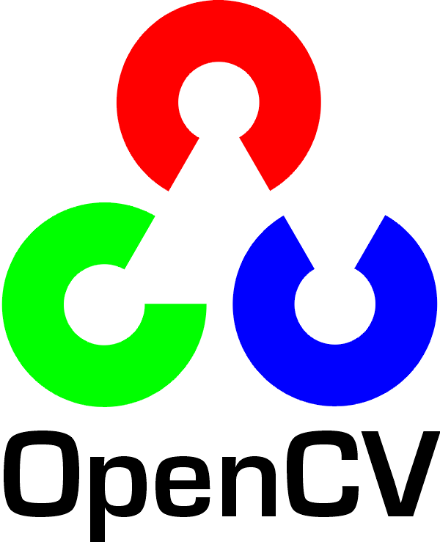 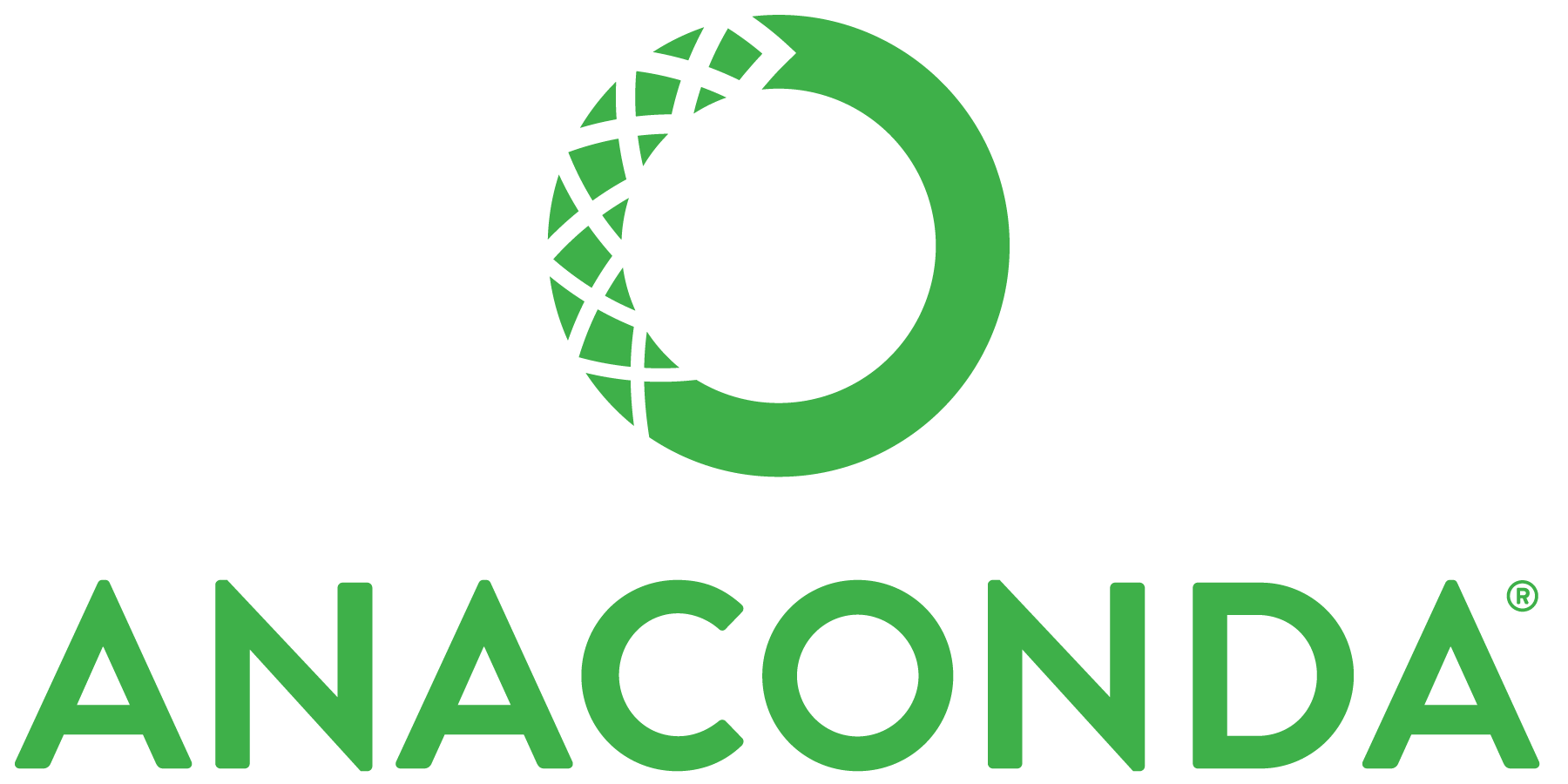 Внедрение в ХГУ
Очень легко и доступно внедряется в курс обучения ХГУ
В качестве базы для теоретической информации можно использовать лекции УАА. Их легко можно доработать. 
В качестве базы для практических задач нужно использовать библиотеку OpenCV и туториалы к ней. Можно использовать данную библиотеку в C++, Java, Python, MATLAB приложениях. Также данную библиотеку можно использовать в C#, Perl, Ch, Haskell, Ruby приложениях
Мои предложения
Ввести курсы по обработке изображений и эвристическим алгоритмам в учебный процесс, так как особых усилий это не составляет
Ввести несколько семинарских дисциплин, которые бы учили студентов писать научные статьи
Сделать больше курсов посвященных 3D моделированию, анимации, созданию игр и симуляций на базе бесплатного ПО (Blender, Unity 3D, Unreal Engine)
Попытаться организовать небольшую лабораторию, которая была бы связана с разумными системами, используя б\у аппаратное обеспечение в нормальном состоянии, для изучения курсов робототехники и повсеместных вычислений.
Ввести как новый вид домашнего задания: «Выражение мнения студента по той или иной учебной и технической информации»
Ввести в профильный английский язык презентации, работу с научными статьями.
Ввести больше дисциплин по алгоритмам и искусственному интеллекту
Попытаться внедрять MATLAB вместо Maple, Mathcad, потому что большинство ученых и инженеров во всём мире используют именно MATLAB. Главная проблема – это цена данного ПО.
Уделять больше внимания современным научным статьям при создании курсов и вводить их в рассмотрение
Научно-исследовательская работа
Структура факультета технических наук УАА
Отделение Информатики
Институт прикладной информатики (Institute of Applied Informatics)
Институт информационных систем (Institute of Informatics Systems)
Институт информационных технологий (Institute of Information Technology)
Отделение информационных и коммуникационных технологий
Институт сетевых и встроенных систем (Institute of Networked and Embedded Systems)
Институт технологий интеллектуальных систем (Institute of Smart System-Technologies)
Отделение технической математики
Институт математики (Institute of Mathematics)
Институт статистики (Institute of Statistics)
Отделение дидактических материалов по математике и информатике
Институт дидактики по математике (Institute of Didactic of Mathematics)
Институт дидактики по информатике (Institute of Didactic of Informatics)
Области исследования отделения информатики
Компьютерная лингвистика
Моделирование бизнес процессов
Дистанционное обучение
Инженерия знаний
Семантические сети
Системы безопасности
Процесс разработки программного обеспечения
Мультимедийные системы
Области исследования отделения информационных и коммуникационных технологий
Компьютерные сети
Сенсорные сети
Обработка сигналов
Робототехника
Умные сети электроснабжения
Транспортная информатика
Управление сетевыми системами
Области исследования отделения технической математики
Дискретная математика
Динамические системы
Методы оптимизации
Обратные задачи
Прикладная статистика
Области исследования отделения дидактических материалов
Обучение математике и информатике в школах
Обучение математике и информатике в ВУЗах
Философские вопросы математики и информатики
Системы дистанционного обучения
Дистанционные средства обучения
Основные средства обучения
Главный портал университета Альпен-Адриа
Платформа дистанционного обучения Moodle
Сайты отделений и институтов
Сайт библиотеки университета
Главный портал университета Альпен-Адриа
Доступ ко всем курсам и преподавателям университета
Личный кабинет
Расписание пар
Вся информация по выбранным дисциплинам
Все экзамены
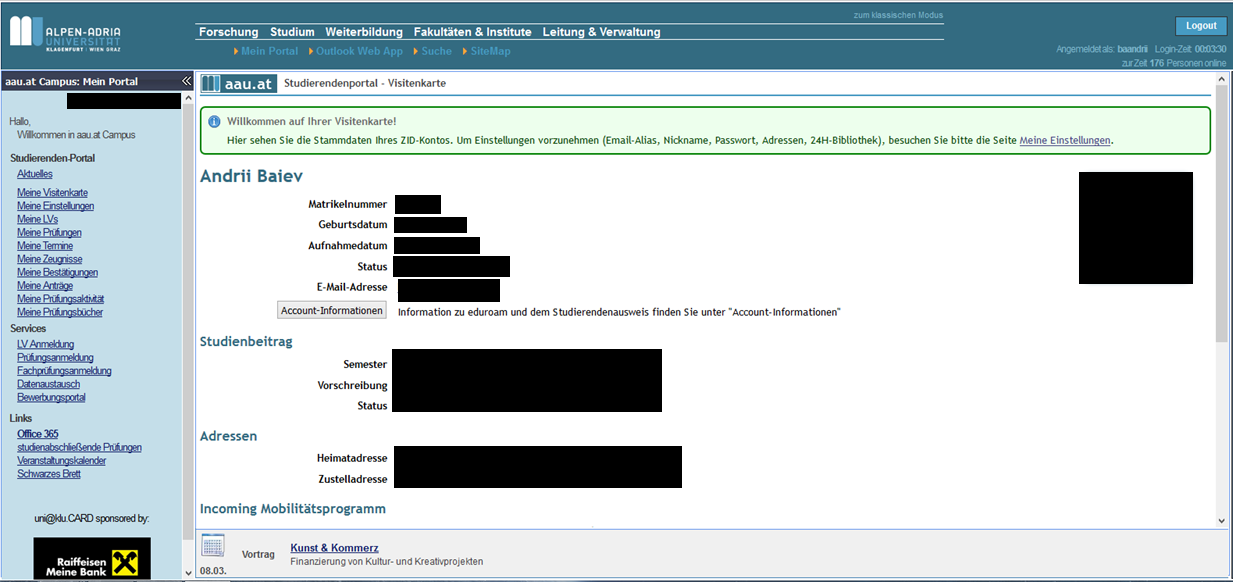 Личная информация о студенте
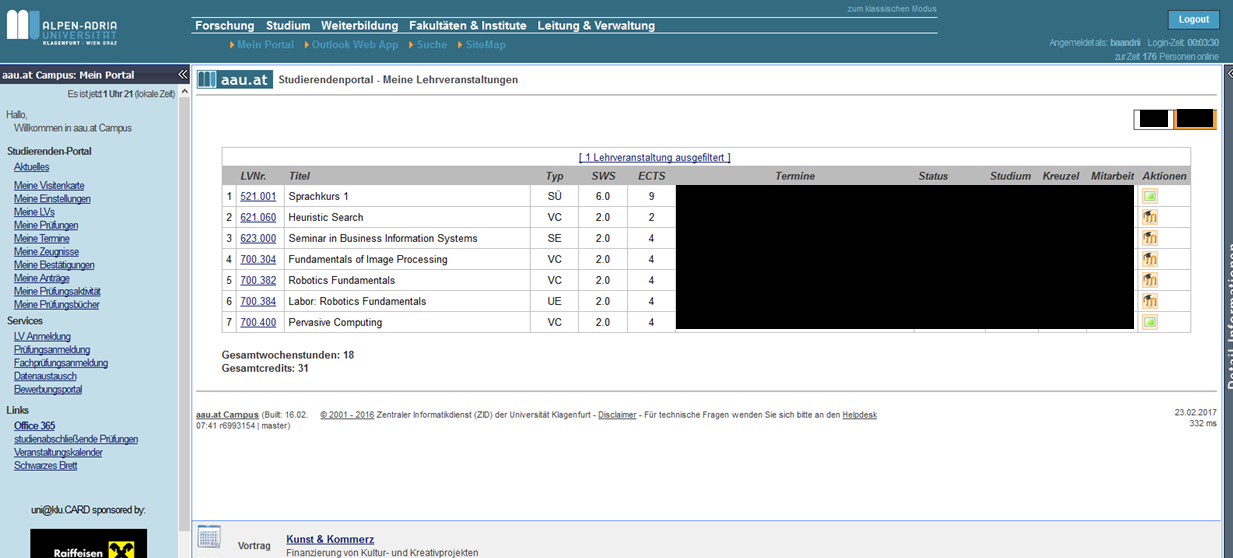 Список дисциплин
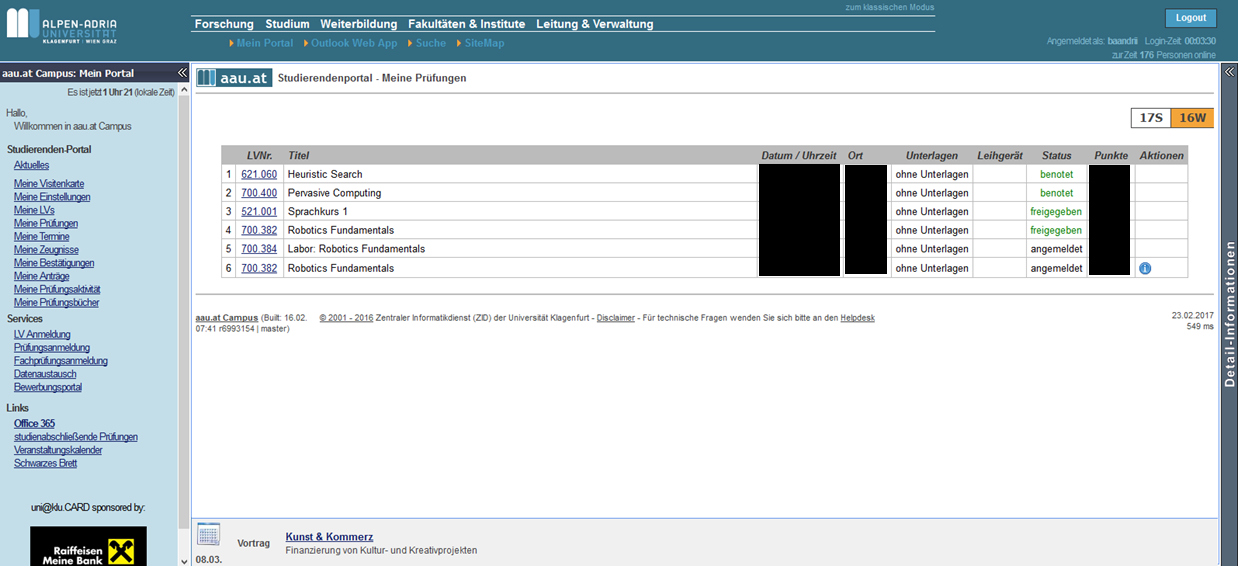 Информация об экзаменах
Использование Moodle
Предоставление теоретического материала
Приём домашних заданий с дедлайном
Оповещение о важных событиях с помощью форума
Дисциплина «Эвристический поиск» в Moodle
Сайты отделений и институтов
Предоставление информации о деятельности данного отделения или института: исследования, преподаваемые курсы, возможности для трудоустройства.
Предоставление теоретических материалов по преподаваемым курсам
Информация по повсеместным вычислениям
Сайт библиотеки университета
Поиск литературы
Информация о работе библиотеки
Предоставление особых возможностей для работы с библиотекой
Сайт библиотеки университета
Спасибо за внимание!